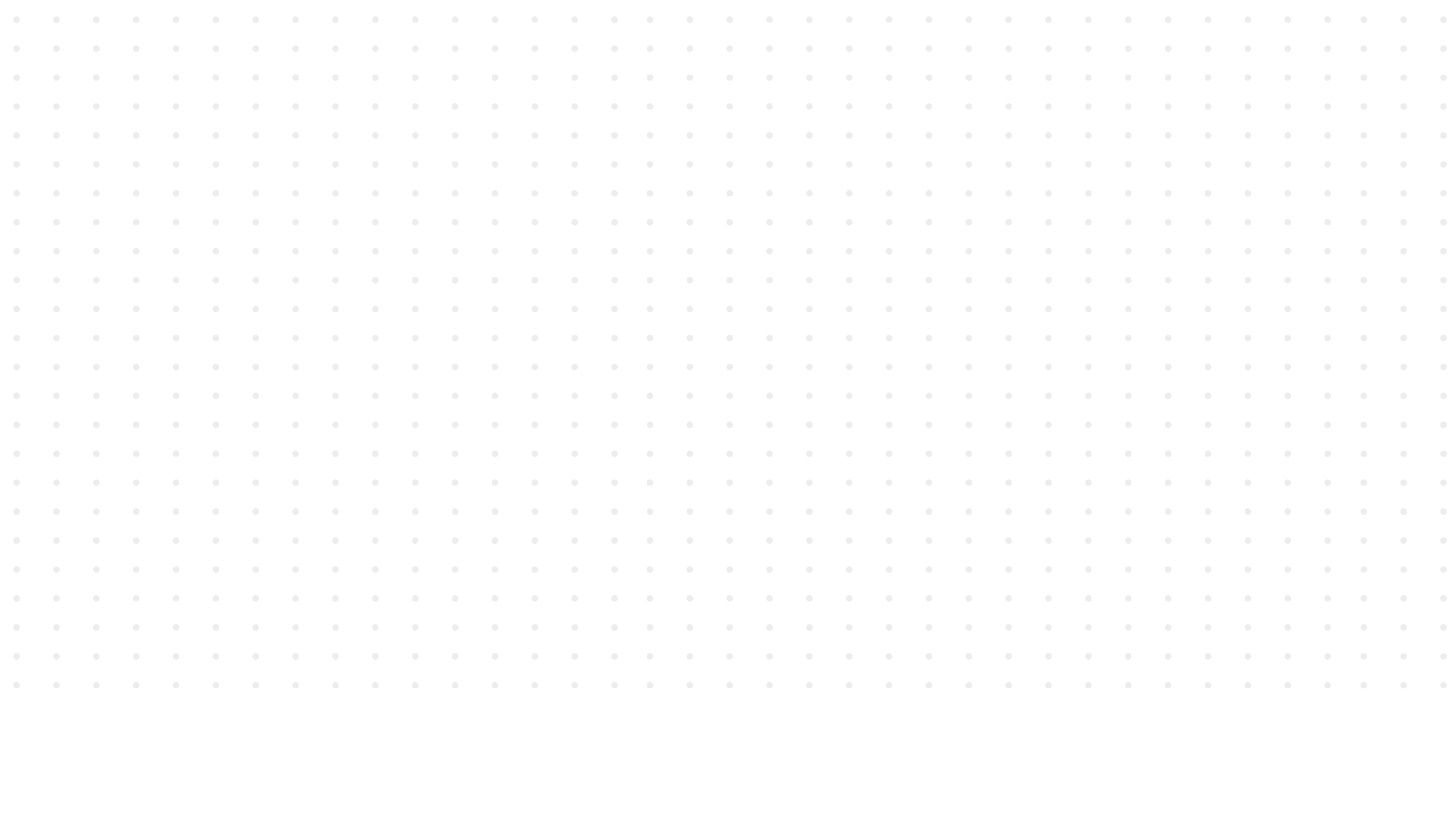 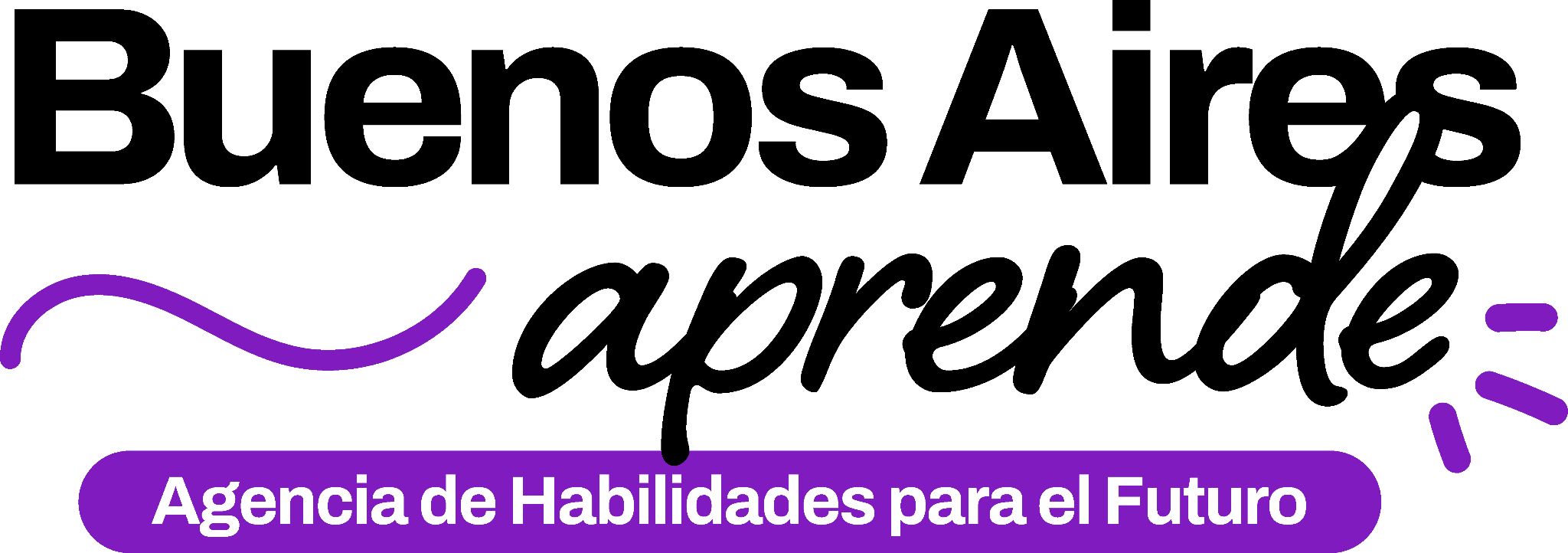 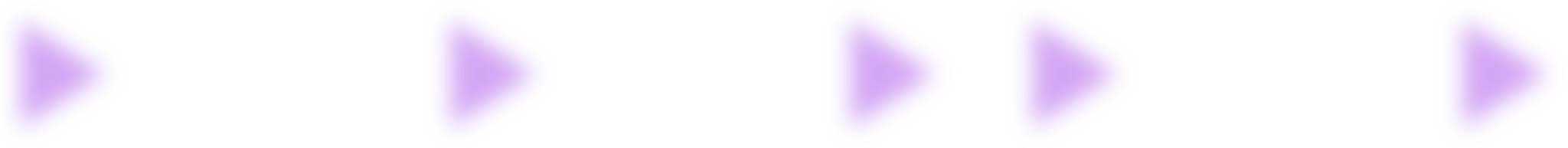 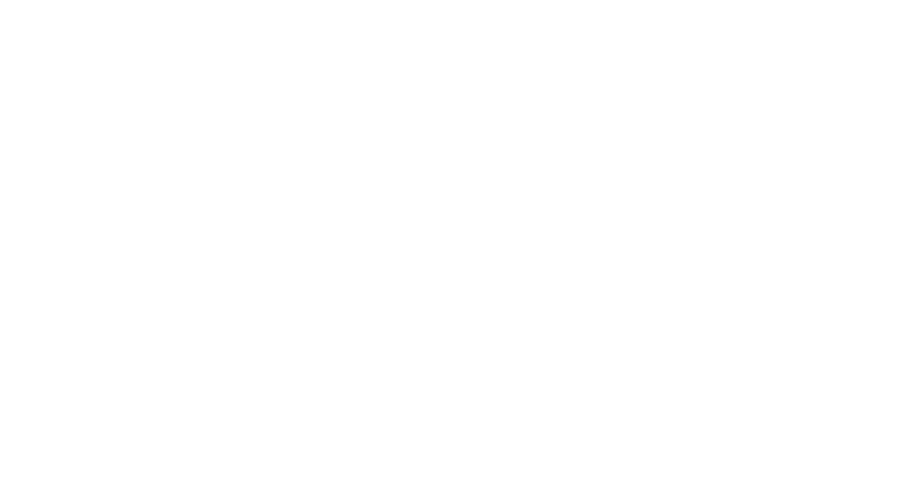 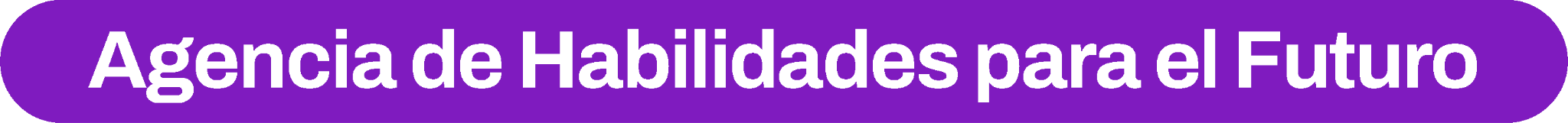 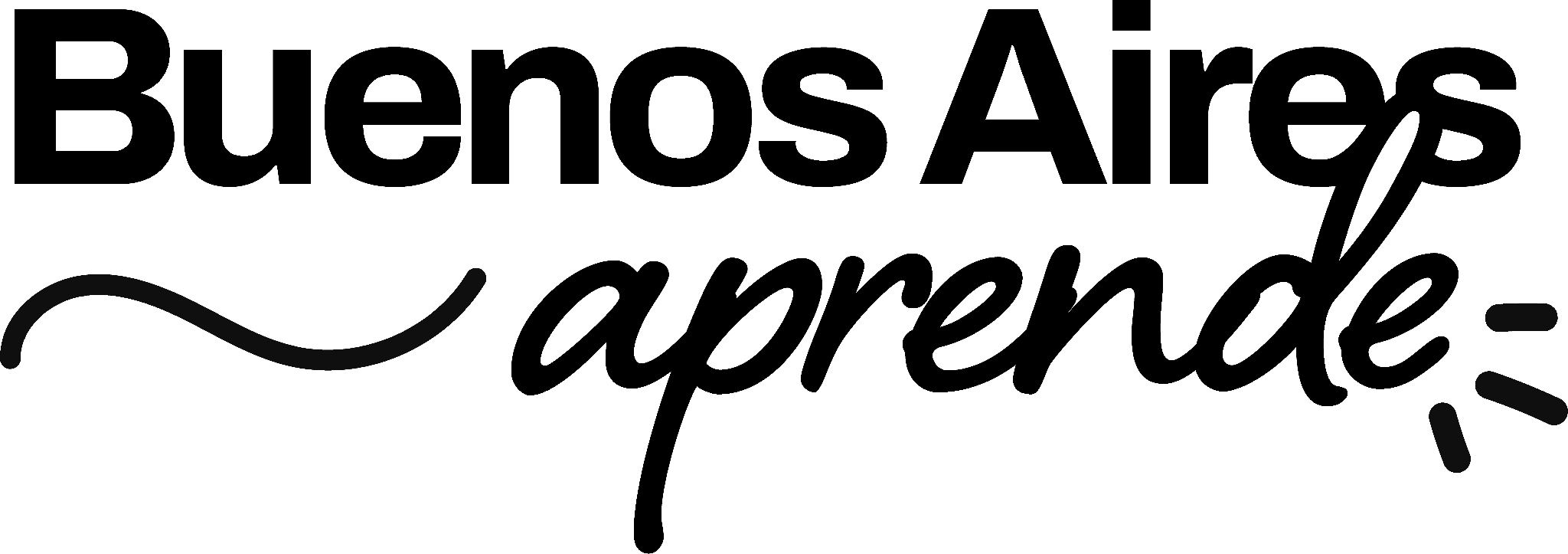 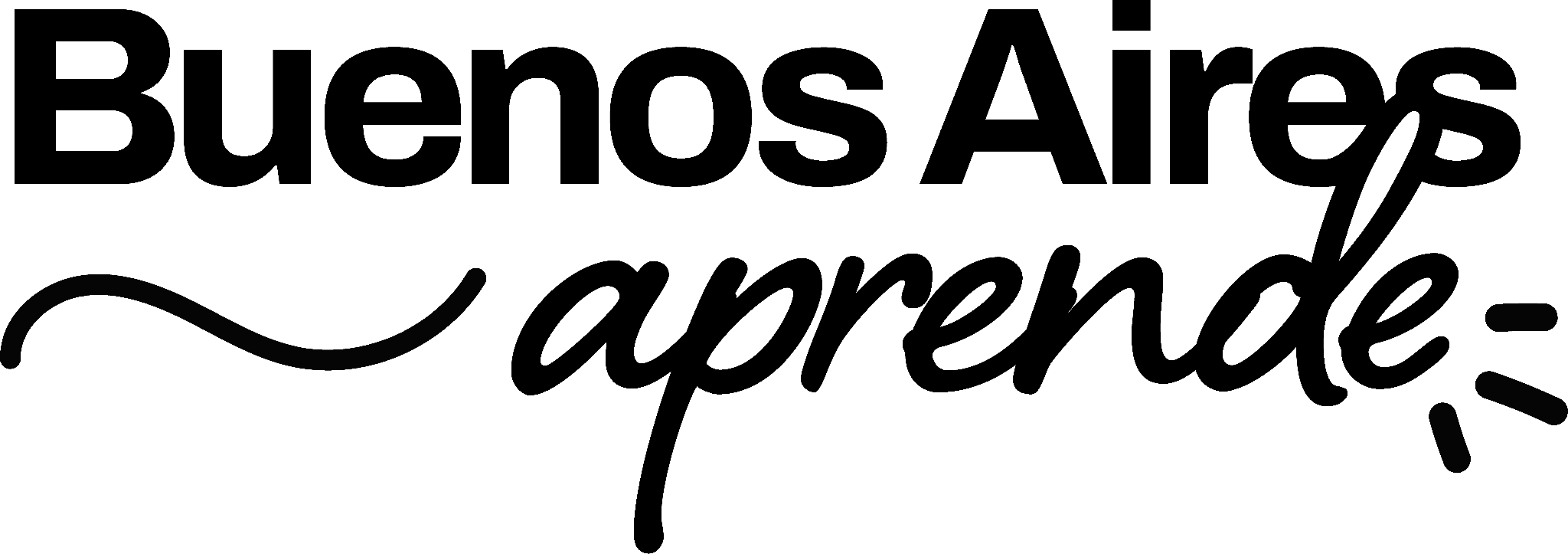 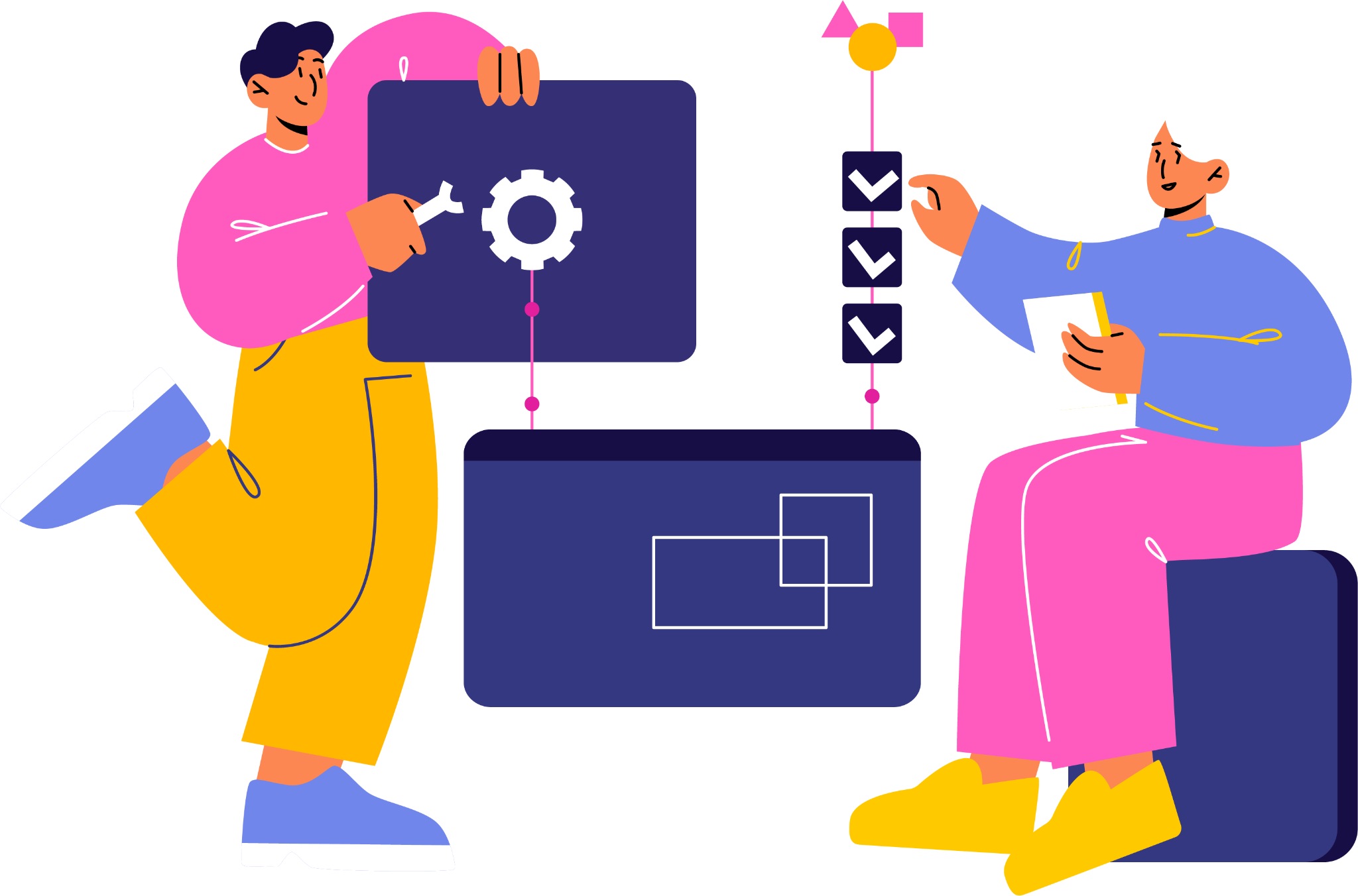 EDUCACIÓN 
TÉCNICA 
SUPERIOR
Todo lo que tenés que saber
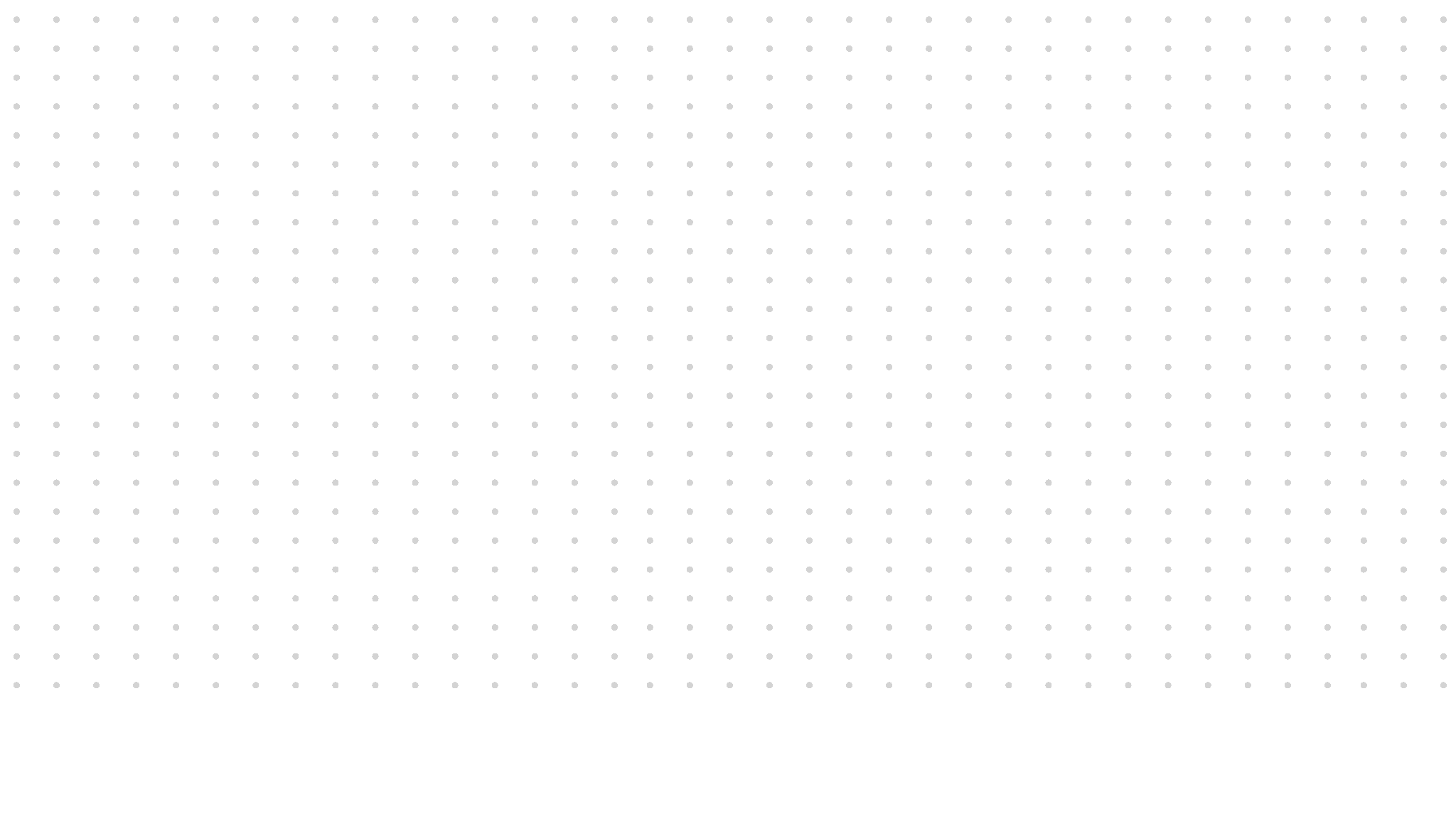 PASOS PARA SER ESTUDIANTE DE TÉCNICA SUPERIOR
1
2
3
06/11/24 al 07/03/25
03/02/25 al 07/03/25
06/11/24 al 05/03/25
Pre-inscripción 
y carga de documentación 
a través del SIU-Guaraní
Curso de preparación  
para los exámenes de Ecope e Ipemat
Realización de exámenes Obligatorios
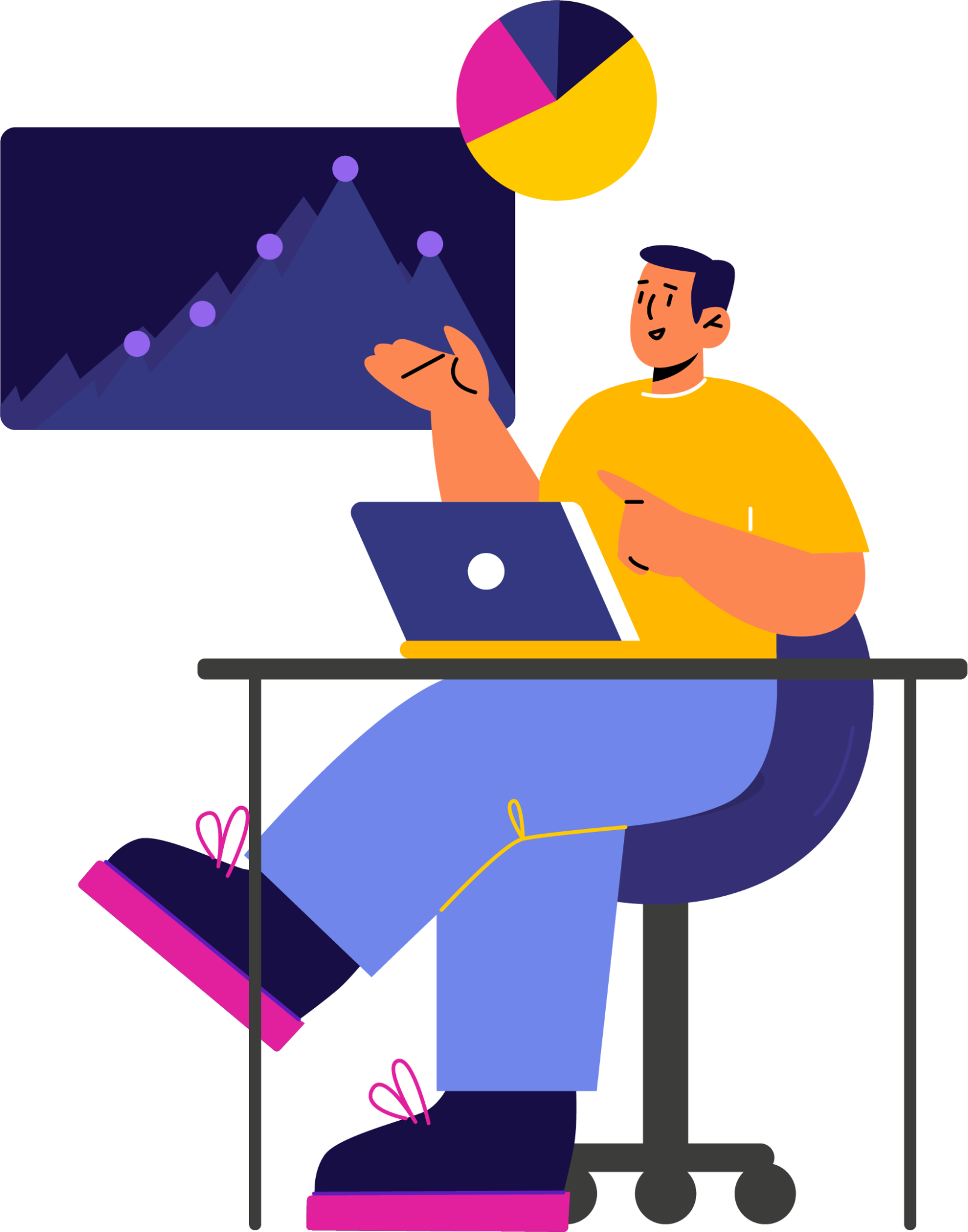 VER  TUTORIAL ACCESO AL AULA
VER TUTORIAL
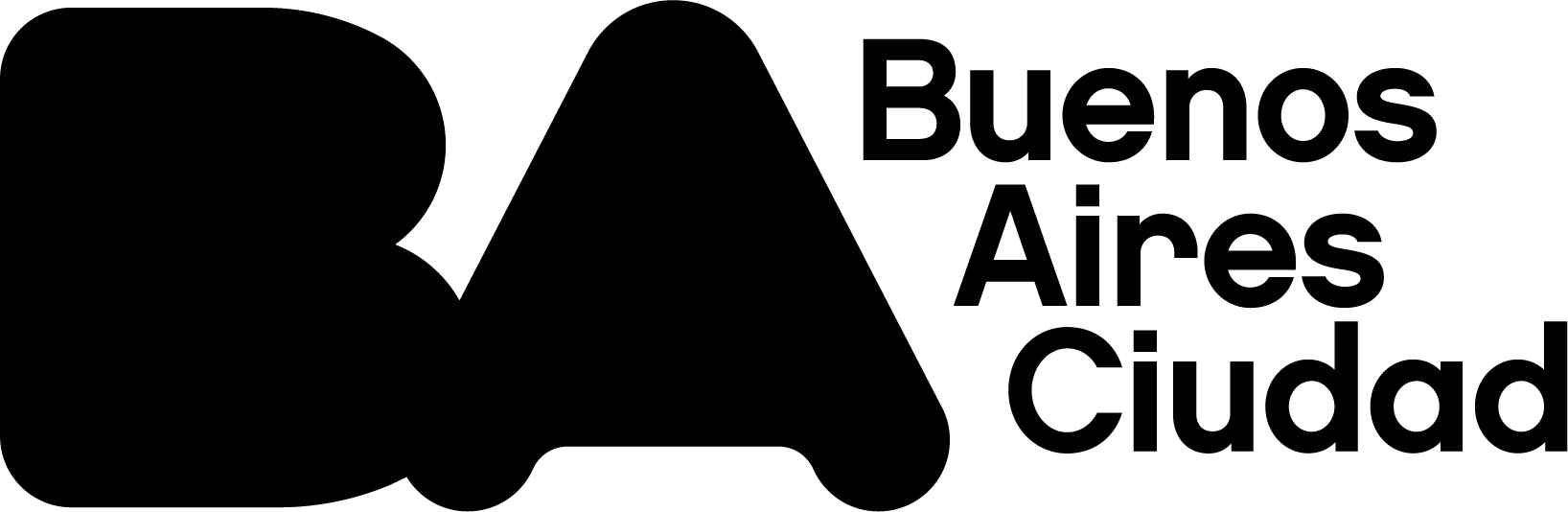 Pasos para ser estudiante de Técnica Superior
Cargar tus datos completos. 
Seleccionar la tecnicatura y el instituto en donde querés cursar (sólo podés elegir una carrera).
VER OFERTA DISPONIBLE ACÁ
Seleccionar el horario (corrobora el horario antes de finalizar la preinscripción)
Cargar tu DNI y Título que certifica el secundario completo. Si tenés más de 25 años y  no tenés título secundario, escribinos a preingreso.ifts@bue.edu.ar
Descarga tu comprobante de Preinscripción
Si ya tenés usuario en Siu Guaraní, podés preinscribirte desde el Portal de Alumnos
1
06/11/24 al 05/03/25
27/05/24 al 28/06/24
Pre-inscripción 
y carga de documentación 
a través del SIU-Guaraní
VER TUTORIAL
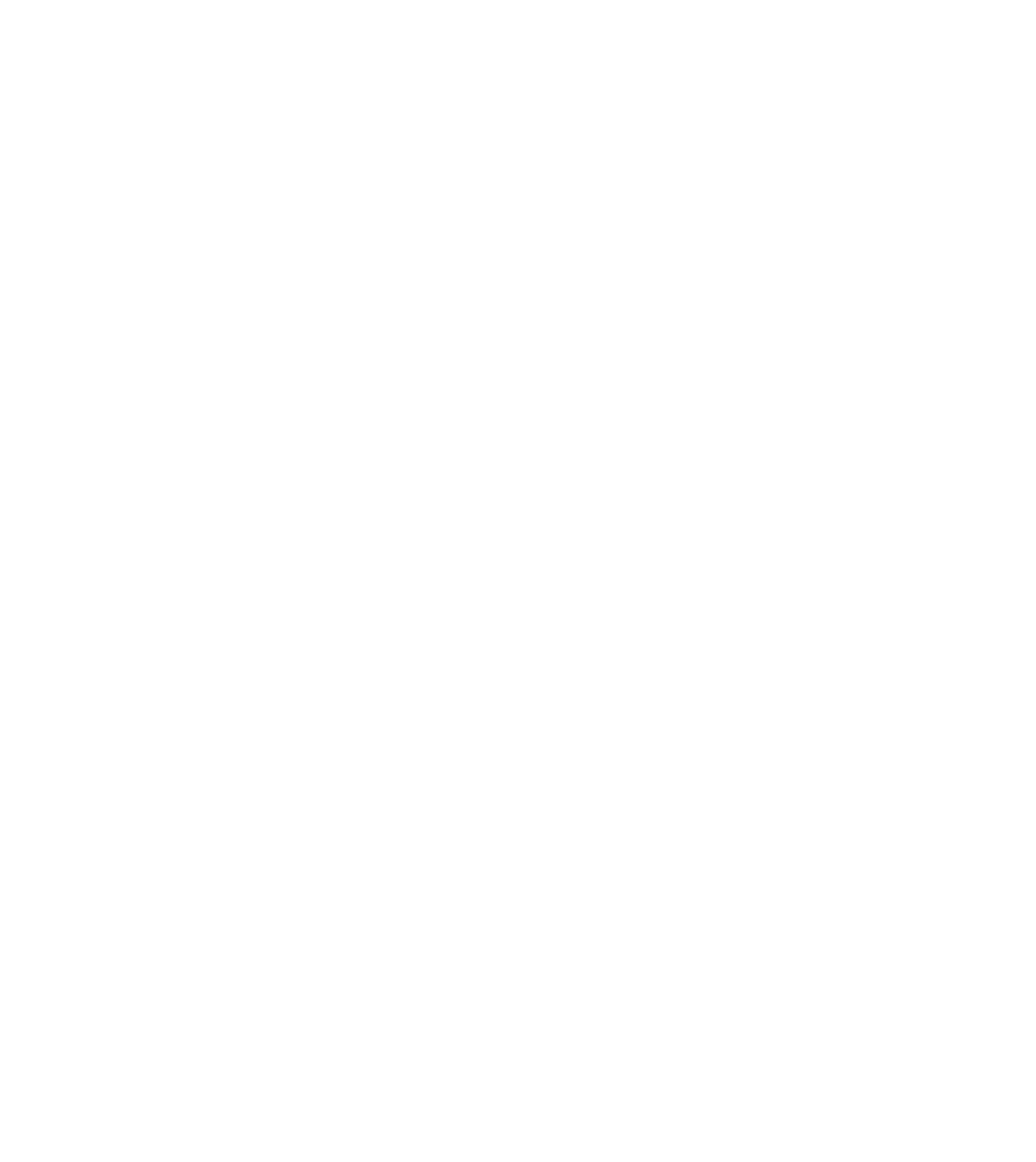 7 días después de preinscribirte, vas a recibir un correo con los datos para que puedas acceder al curso de preingreso en el aula virtual moodle.
Con el usuario y contraseña que te enviamos al correo que registraste en siu guaraní, vas a acceder al aula virtual
Este curso no es obligatorio, pero te sugerimos realizarlo porque te dará los conocimientos necesarios para realizar los exámenes de ingreso. 
La modalidad es virtual y autoasistido.
Pasos para ser estudiante de Técnica Superior
2
06/11/24 al 07/03/25
27/05/24 al 28/06/24
Contenidos:
Estrategias de comprensión y producción escrita (ECOPE)
Introducción al pensamiento matemático (IPEMAT)
Curso de preparación  
para los exámenes obligatorios de Ecope e Ipemat
Pensamiento Computacional (sin examen)
Introducción a Técnica Superior (sin examen)
VER TUTORIAL DE ACCESO AULA V.
Accede al cronograma de Visitas a los Institutos
Tenés que realizar 2 exámenes obligatorios donde se evalúan contenidos de:
“Estrategias de comprensión y producción escrita”
“Introducción al pensamiento matemático”
Los exámenes estarán habilitados en el aula virtual Moodle del 03/02/25 al 07/03/25. Tenés un solo intento y dos horas para realizar cada examen.
El ingreso a la carrera se realiza por orden de mérito en base al puntaje total obtenido. Este puntaje surge de la suma de los resultados de ambos exámenes. 
La confirmación de la vacante será comunicada a partir del 12/03/25. 
La documentación cargada en el SIU, deberás entregarla en el instituto para validar tu vacante una vez que te sea otorgada la misma. El instituto te avisará cuando tengas que entregarla. 
Conocé sobre las Pasarelas Educativas
Pasos para ser estudiante de Técnica Superior
3
03/02/25 al 07/03/25
Realización de exámenes obligatorios de Ecope e Ipemat
Consultas: preingreso.ifts@bue.edu.ar